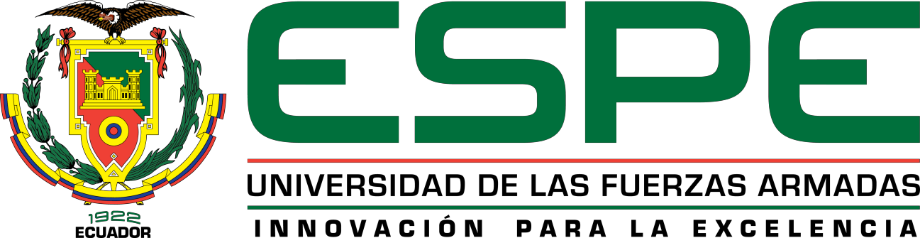 MAESTRIA EN GERENCIA Y ADMINISTRACIÓN DE HOSPITALES


TEMA:


“ESTRATEGIAS GERENCIAS PARA EL DESARROLLO DE LA GESTIÓN DEL CONOCIMIENTO EN HOSPITALES PÚBLICOS DEL CANTÓN QUITO”
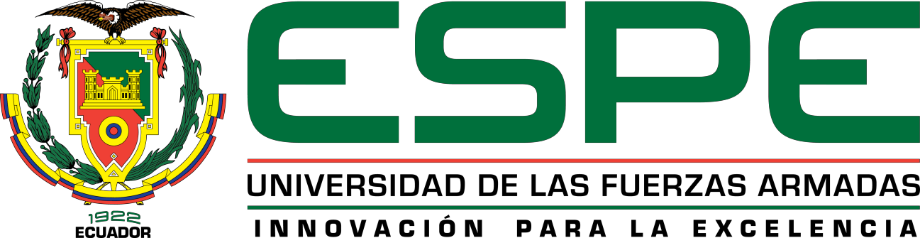 AUTORAS: DRA. LILIANA LUCAS S.
	      LCDA. JEANNETTE BARRENO L.
TUTORA: DRA. CECILIA ANDRADE A. Msc

COORDINADORA: Econ. ROSA LÓPEZ M.
SANGOLQUI
2018
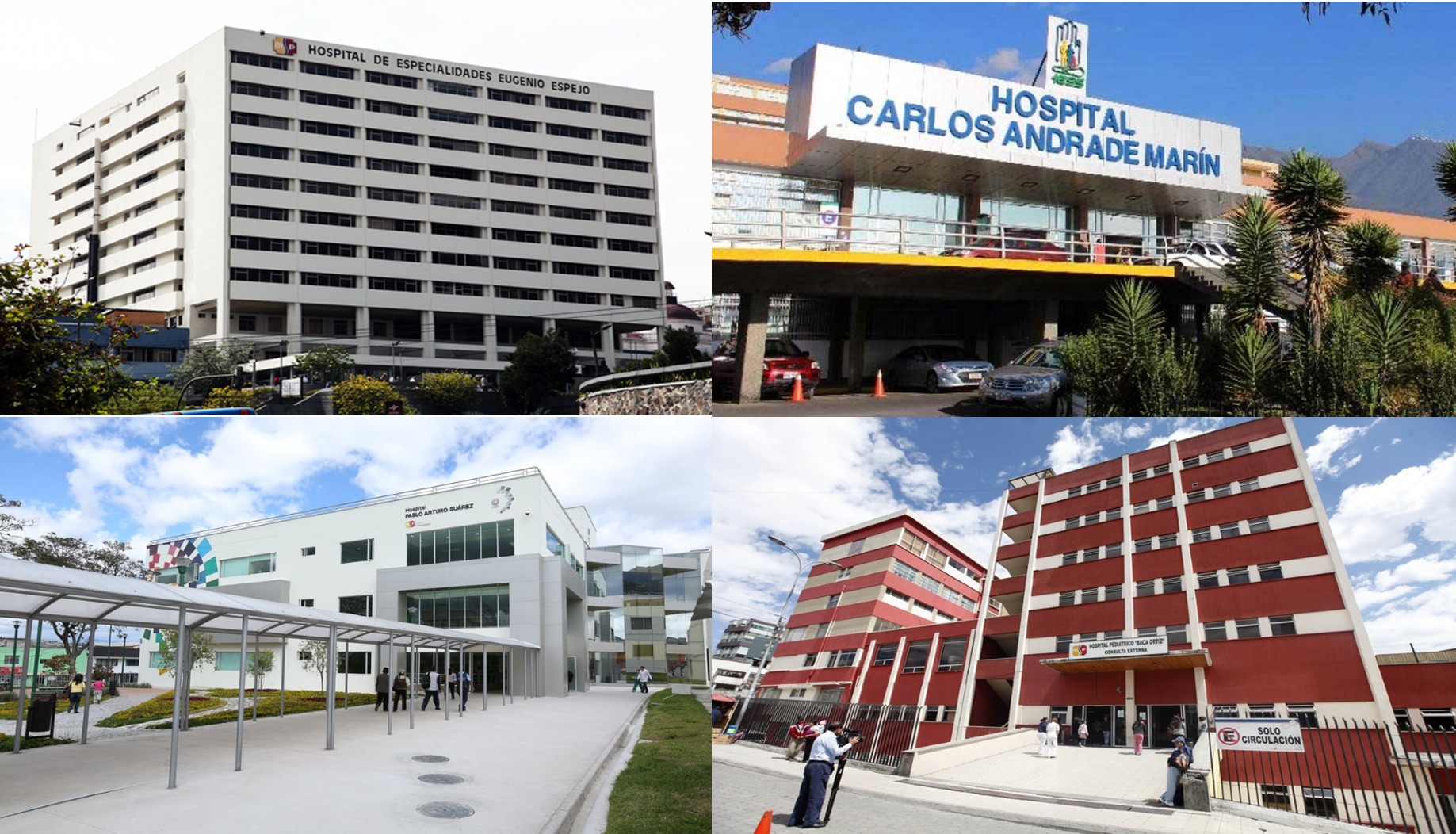 OBJETIVO
Desarrollar estrategias gerenciales para mejorar la Gestión del Conocimiento en los Hospitales Públicos del cantón Quito.
OBJETIVOS ESPECÍFICOS
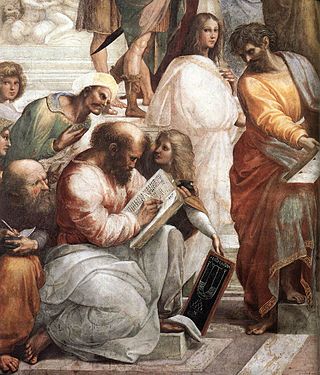 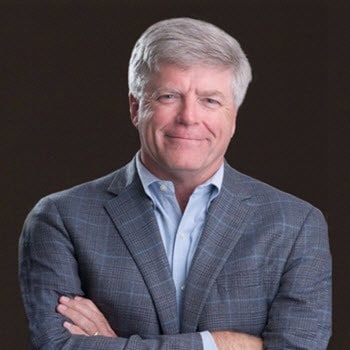 La Gestión del Conocimiento a nivel organizacional tiene una trayectoria establecida que ha logrado el crecimiento de las empresas, tomando como base de su aprendizaje las experiencias. Nonaka y Takeuchi, Peter Senge, Davenport son entre otros quienes cimentaron la gestión del conocimiento en una época que requería de manera emergente el desarrollo de la misma. (Pérez & Gutiérrez, 2008)
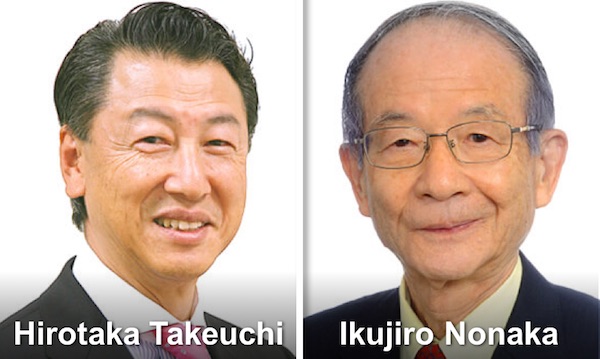 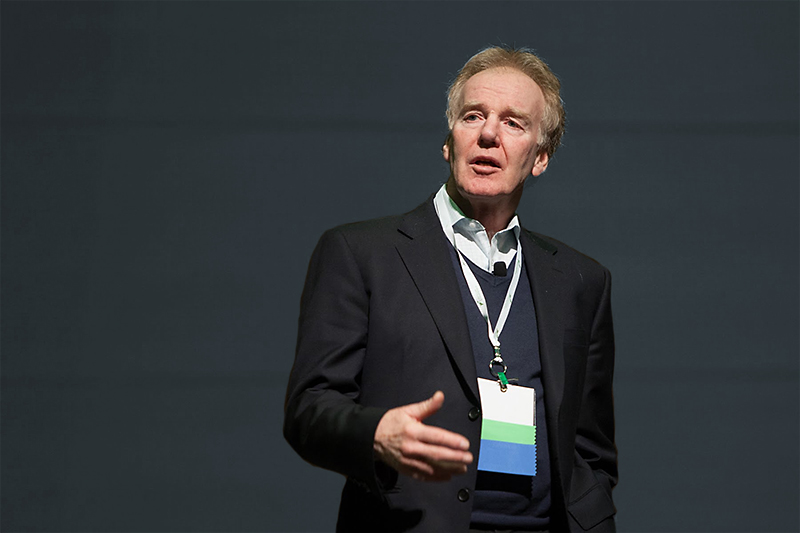 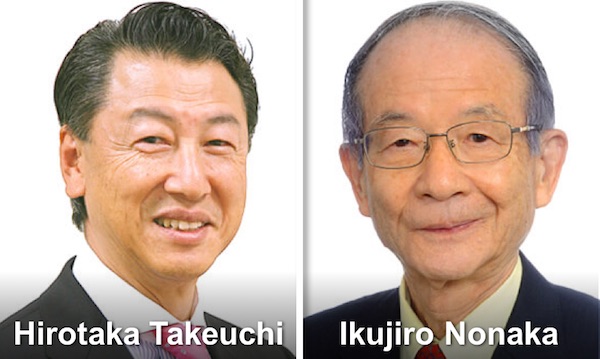 GESTIÓN DEL CONOCIMIENTO
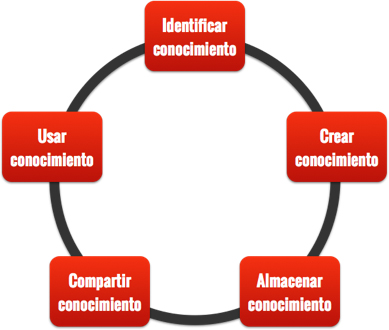 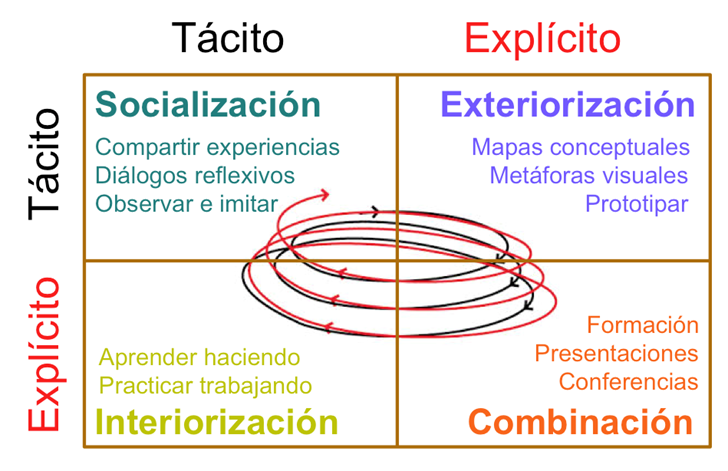 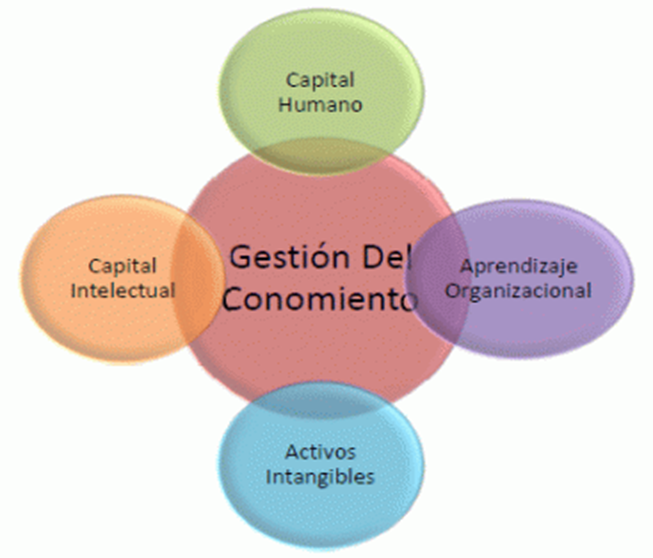 GESTIÓN DEL CONOCIMIENTO EN ORGANIZACIONES HOSPITALARIAS
El enfoque de la gestión de conocimiento en salud tiene que ver directamente con la prestación de servicios, el lograr la aplicabilidad de los resultados de investigaciones en prácticas clínicas es un aporte para el avance, modificación o interrupción de políticas establecidas, que permitan marcar un cambio positivo en la salud de la población (Alvarez & Demuner, 2017)
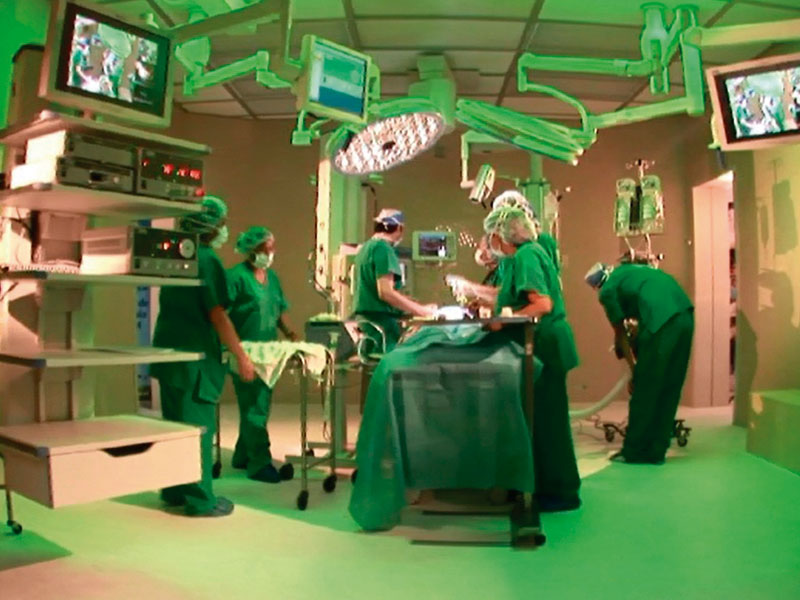 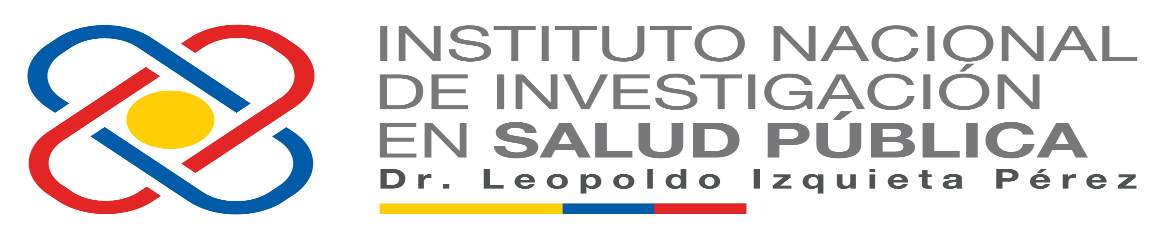 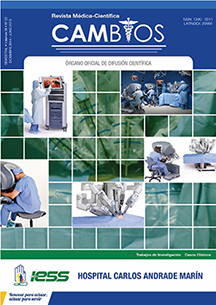 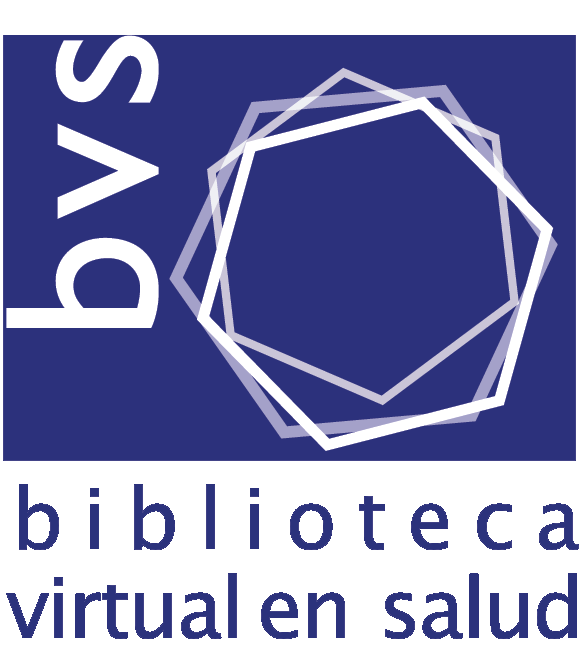 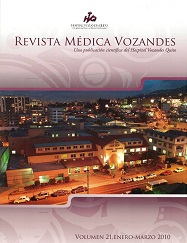 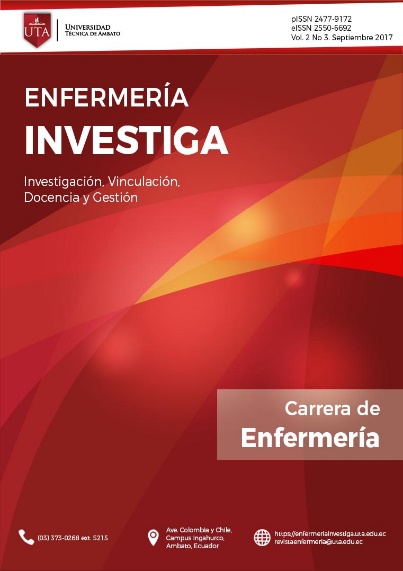 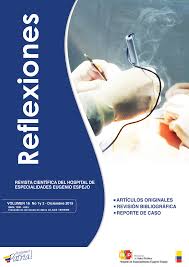 HOSPITALES DE TERCER NIVEL DE LA CIUDAD DE QUITO
Publicación de evidencia científica
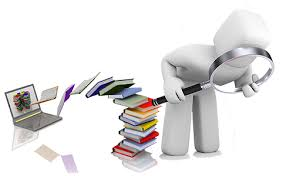 METODOLOGÍA
ESTUDIO DESCRIPTIVO TRANSVERSAL RETROSPECTIVO
MUESTRA
MUESTREO NO PROBABILÍSTICO POR CONVENIENCIA
Permite seleccionar aquellos casos accesibles que acepten ser incluidos. Esto, fundamentado en la conveniente accesibilidad y proximidad de los sujetos para el investigador” (Otzen & Manterola, 2017, p. 230).
CRITERIOS
Criterios de inclusión 
Director o directivo de primer rango del departamento del Docencia e Investigación de los hospitales públicos del cantón Quito.
Personal operativo de las áreas medicina interna, cirugía, pediatría, emergencia, traumatología, obstetricia y ginecología, imagen, laboratorio  de los hospitales públicos del cantón Quito, independiente del tipo de contrato, con formación técnica, tecnológica, profesional, especialista, magister o doctorado.
Criterios de exclusión
Personal operativo de las áreas administrativas que no están relacionadas con el Servicio de Docencia e Investigación.
VARIABLES
Variable Independiente: 
Estrategias Gerenciales

Variable Dependiente: 
Gestión Del Conocimiento
Instrumento de investigación
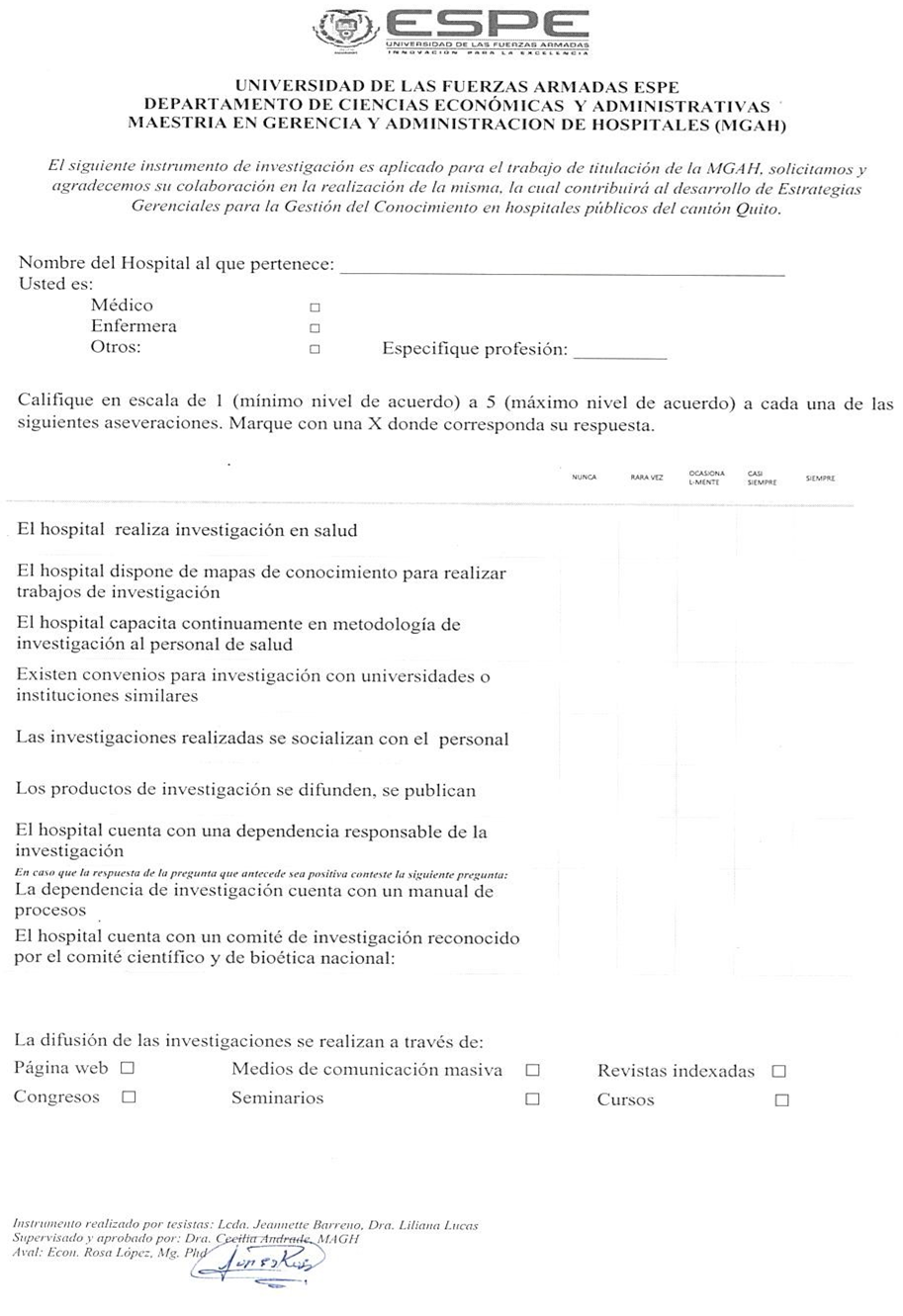 RESULTADOS
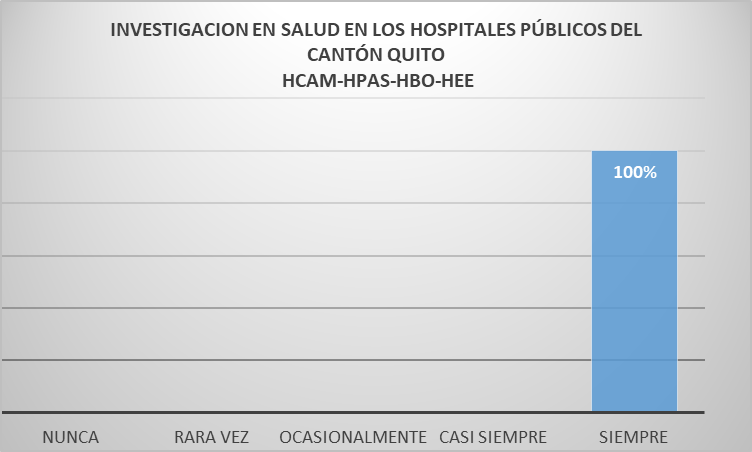 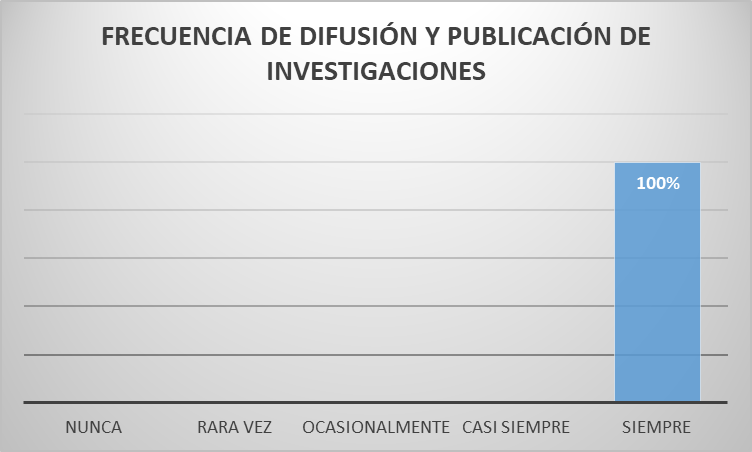 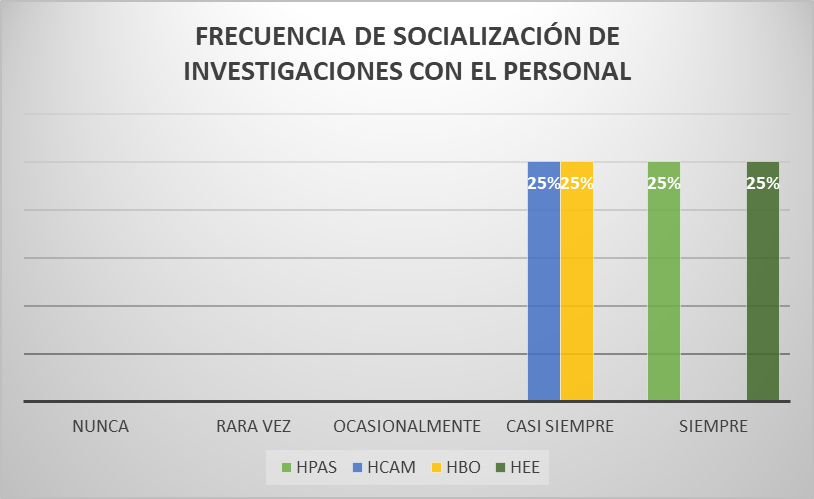 DOCENCIA E INVESTIGACION DE LOS HOSPITALES INVESTIGADOS
Entrevistado: Responsable de Docencia e Investigación
PROFESIONALES DE LOS ENCUESTADOS
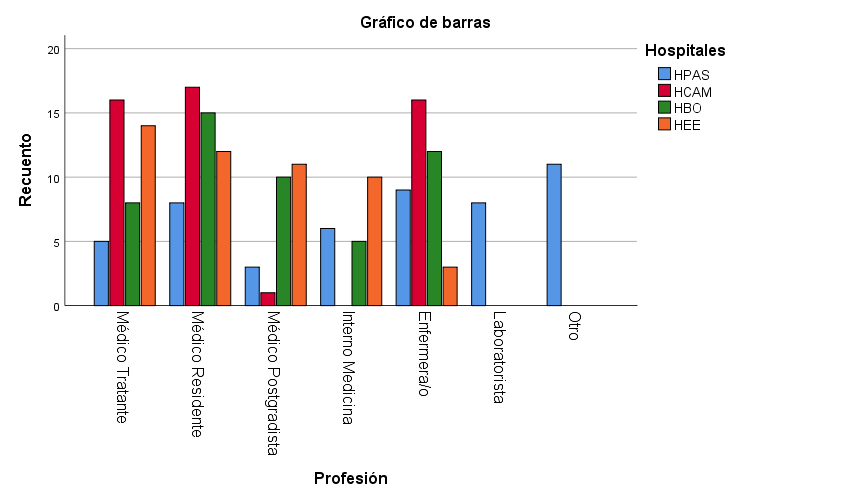 Entrevistado: Personal operativo
DISTRIBUCION POR NIVEL DE INSTRUCCION
DISTRIBUCION POR FUNCIONABILIDAD DENTRO DEL HOSPITAL
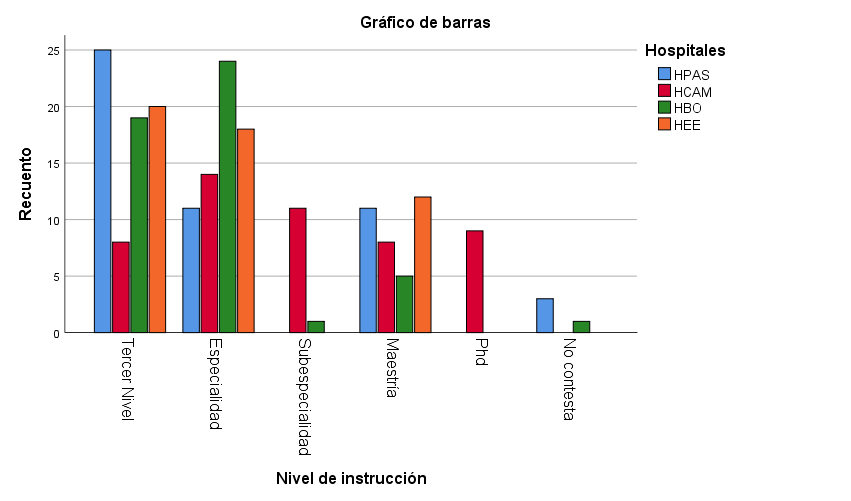 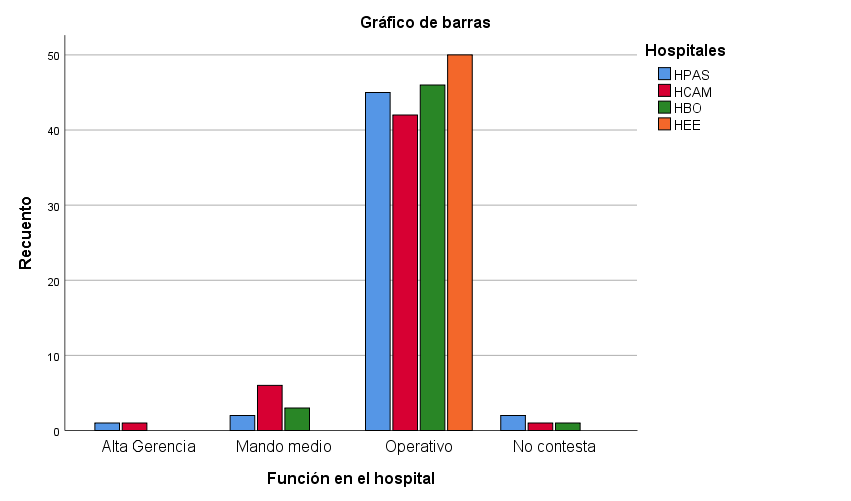 PRINCIPAL INTERES EN INVESTIGAR
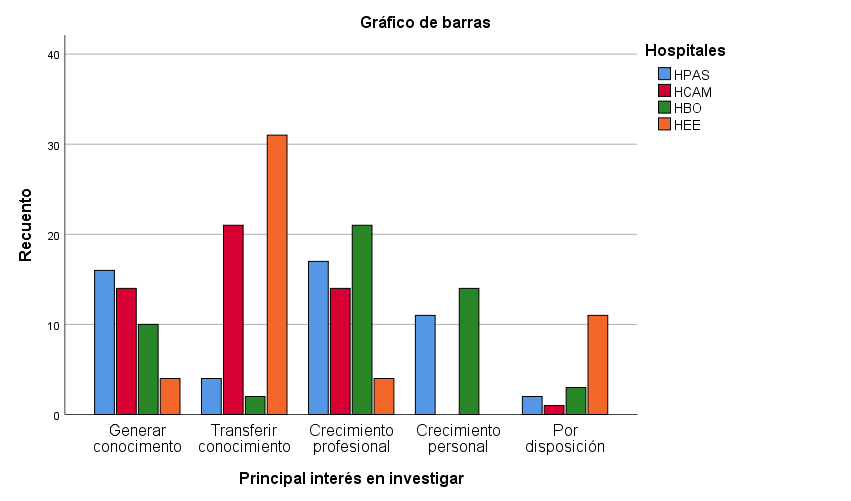 CAPACITACION EN METODOLOGIA DE LA INVESTIGACION EN EL PERIODO 2015-2017
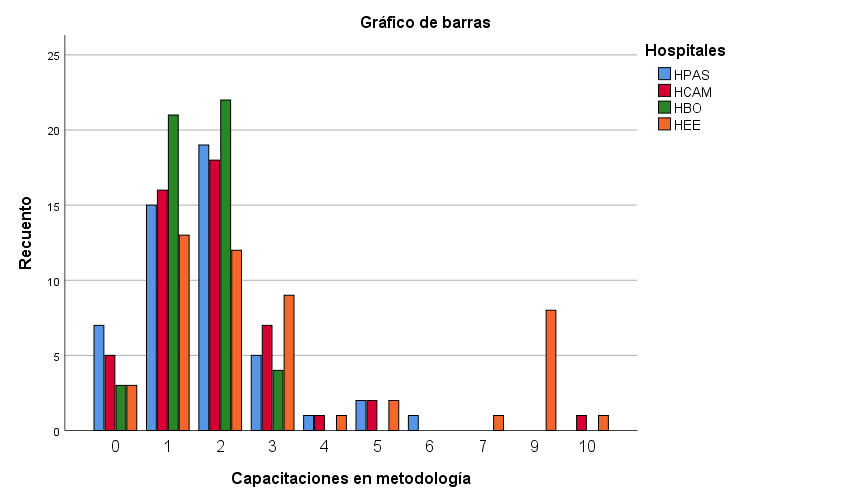 CONOCIMIENTO ADQURIDO COMPARTIDO Y RETROALIMENTADO
APERTURA ENTRE PROFESIONAL PARA COMPARTIR CONOCIMIENTO
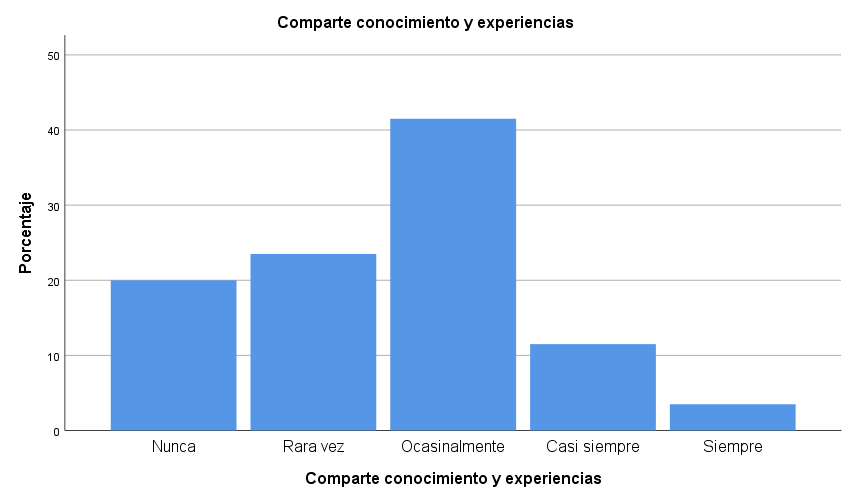 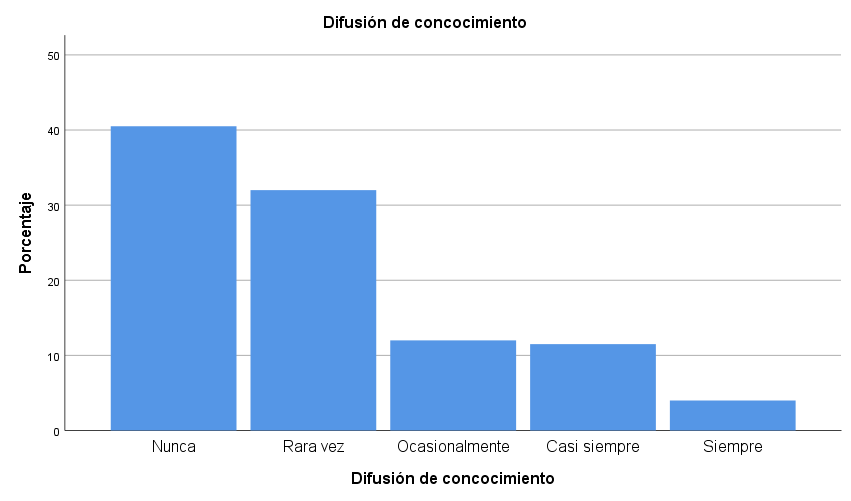 INVESTIGACIONES REALIZADAS EN EL PERIODO 2015 -2017
HOSPITAL CARLOS ANDRADE MARIN
HOSPITAL PABLO ARTURO SUAREZ
DOCENCIA E INVESTIGACION DE LOS HOSPITALES INVESTIGADOS
Fuente: Responsable de Docencia e Investigación
HOSPITAL BACA ORTIZ
DOCENCIA E INVESTIGACION DE LOS HOSPITALES INVESTIGADOS
Fuente: Responsable de Docencia e Investigación
PROPUESTA
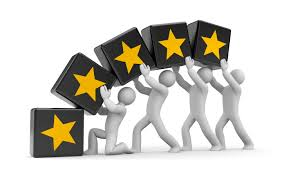 ESTRATEGIAS GERENCIALES PARA LA GESTIÓN DEL CONOCIMIENTO EN LOS HOSPITALES PÚBLICOS DEL CANTÓN QUITO
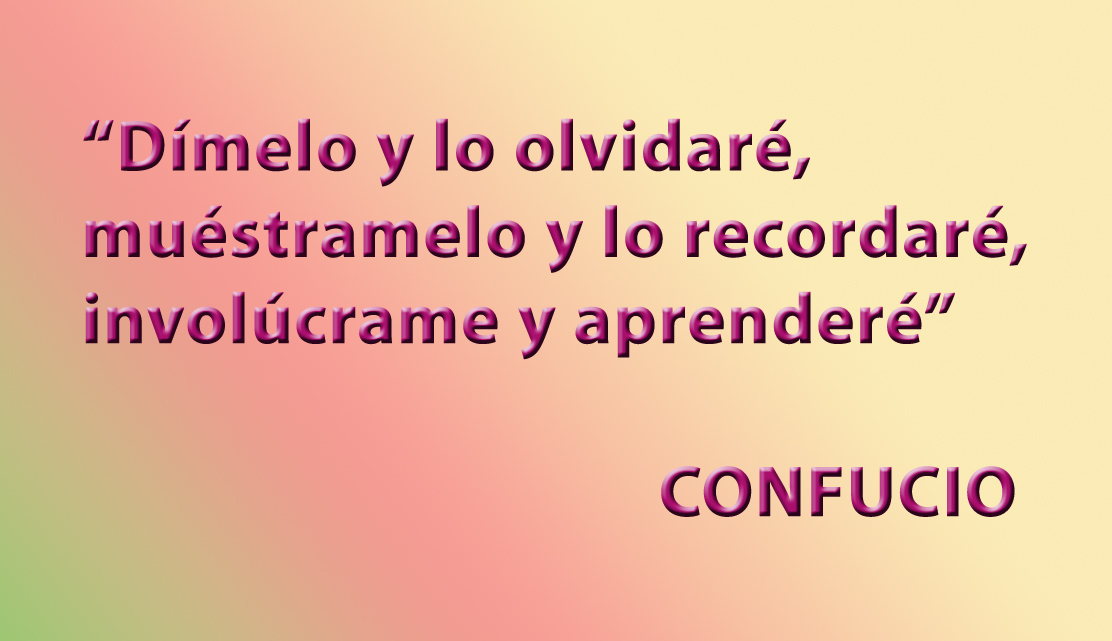 Gracias